СОЦИАЛЬНО-ЭКОНОМИЧЕСКОЕ ПОЛОЖЕНИЕ
в 2023 году
ВЫПОЛНЕНИЕ ФЕДЕРАЛЬНОГО ПЛАНА СТАТИСТИЧЕСКИХ РАБОТ
статистических наблюдений и обследований проведено в 2023 году без учета периодичности
форм федерального статистического наблюдения собрано в 2023 году
11
148
221 931
первичный отчет получен от респондентов
19 072
единицы обследовано с учетом периодичности
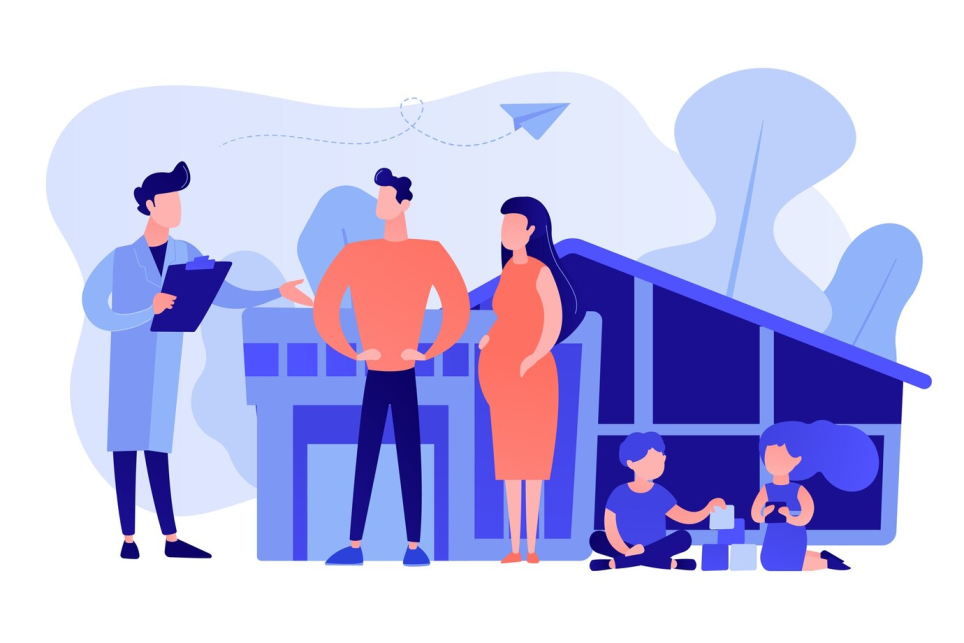 респондентов предоставили отчетность в 2023 году*
20 726
* без учета периодичности и форм федерального статистического наблюдения
СТАТИСТИЧЕСКИЕ НАБЛЮДЕНИЯ И ОБСЛЕДОВАНИЯ
СТАТИСТИЧЕСКИЕ НАБЛЮДЕНИЯ И ОБСЛЕДОВАНИЯ
ПРОМЫШЛЕННОЕ ПРОИЗВОДСТВО
2023 г. в % к 2022 г.
Индекс
промышленного производства
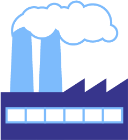 103,5
Российская Федерация
106,7
Приволжский
федеральный округ
114,1
Пензенская область
2 место в ПФО, 11 место в РФ
ЖИЛИЩНОЕ СТРОИТЕЛЬСТВО
2023 г.
Темпы ввода жилья, 2023 г. в % к 2022 г.
Объём работ, выполненных по виду деятельности «Строительство»
57 496,3
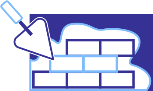 млн рублей
Сданы в эксплуатацию
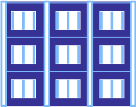 2 819
жилых домов
Введено общей площади жилых домов
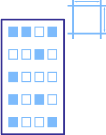 938,7
тыс. кв. м
В т.ч. индивидуальное строительство
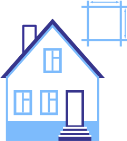 414,2
тыс. кв. м
6 место в ПФО
ВВОД В ЭКСПЛУАТАЦИЮ ПРОИЗВОДСТВЕННЫХ МОЩНОСТЕЙ
в 2023 г.
Гостиницы на 60 мест
Общетоварные склады 29,2 тыс. кв. м
Предприятия торговли22,1 тыс. кв. м
4 комплекса дорожного сервиса
7 автозаправочных станций
Автоцентр 2,4 тыс. кв. м
Помещения для крупного рогатого скота3,0 тыс. мест
Элеватор на 20,0 тыс. т единовременного хранения
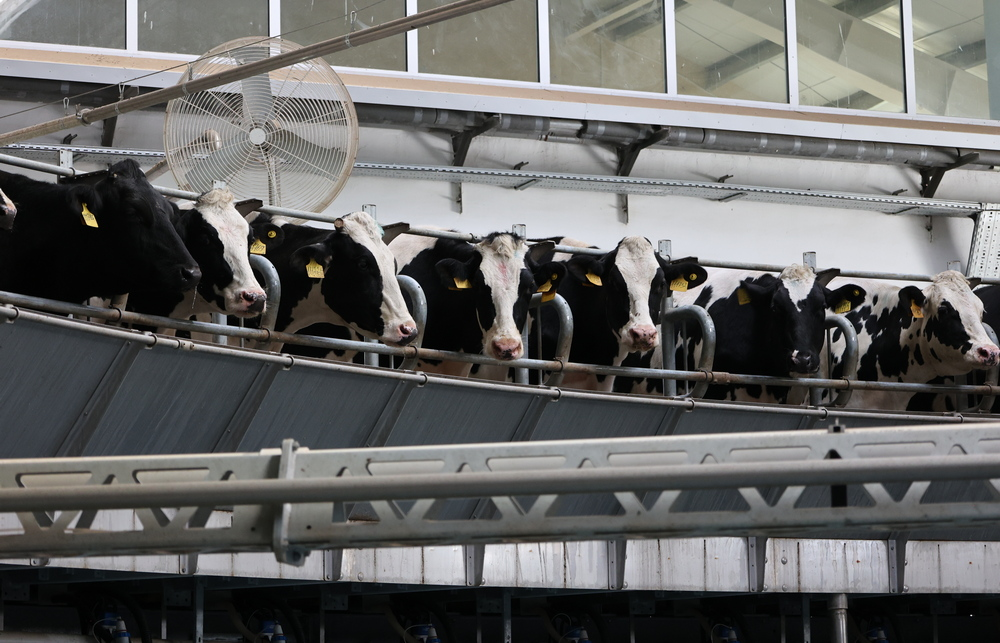 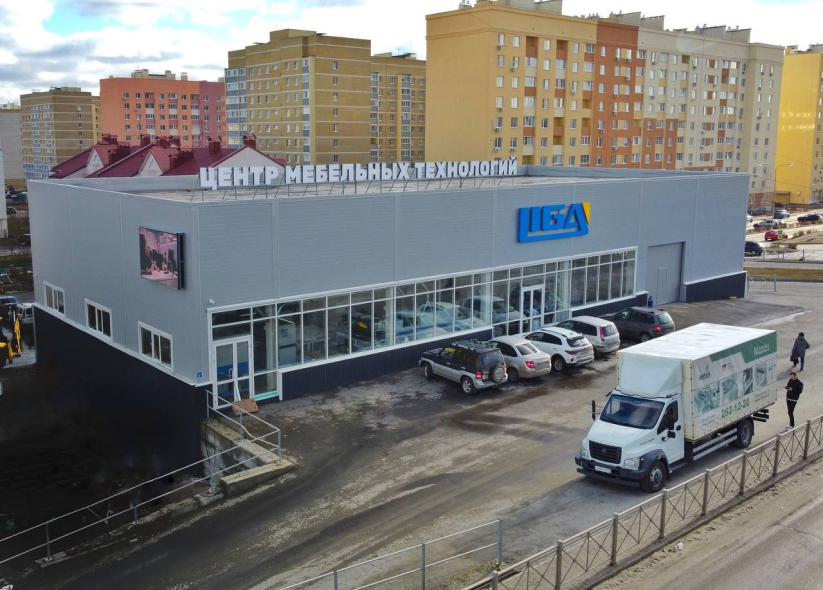 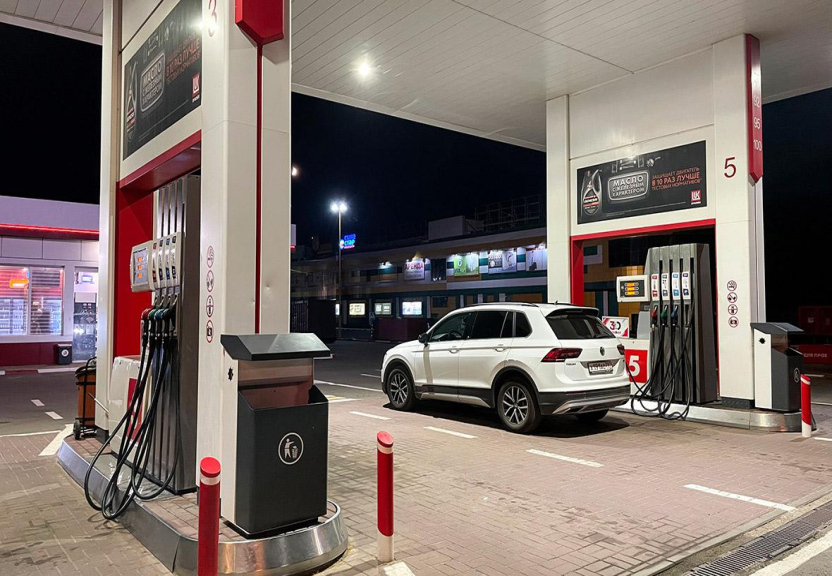 ВВОД В ЭКСПЛУАТАЦИЮ СОЦИАЛЬНЫХ ОБЪЕКТОВ
в 2023 г.
Лабораторно-диагностический корпус Областного онкологического диспансера 247 коек 258 посещений в смену
Реконструкция Пензенской районной больницы50 посещений в смену
Спортивный ледовый комплекс «Хрустальный»4,9 тыс. кв. м
1 физкультурно-оздоровительный комплекс
3 школы3885 ученических мест
Детский сад 140 мест
Центр активного долголетия 132 места
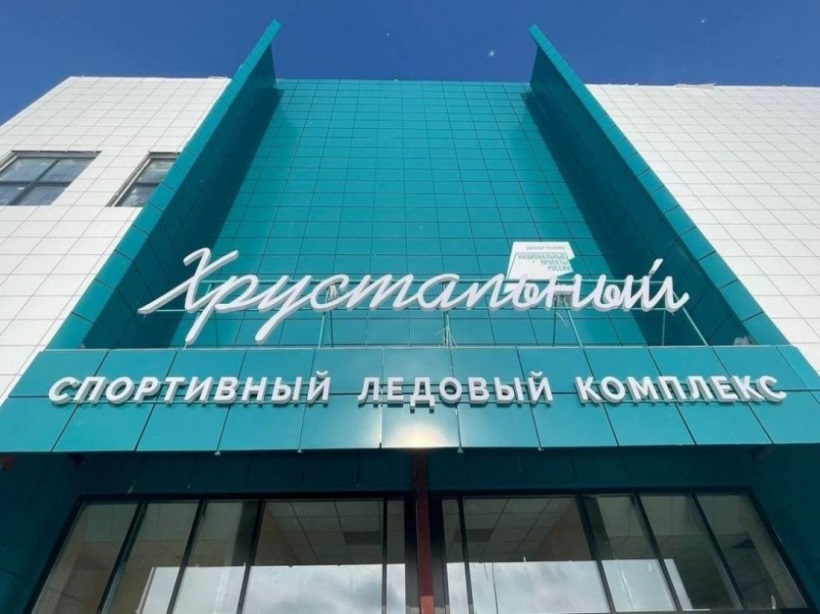 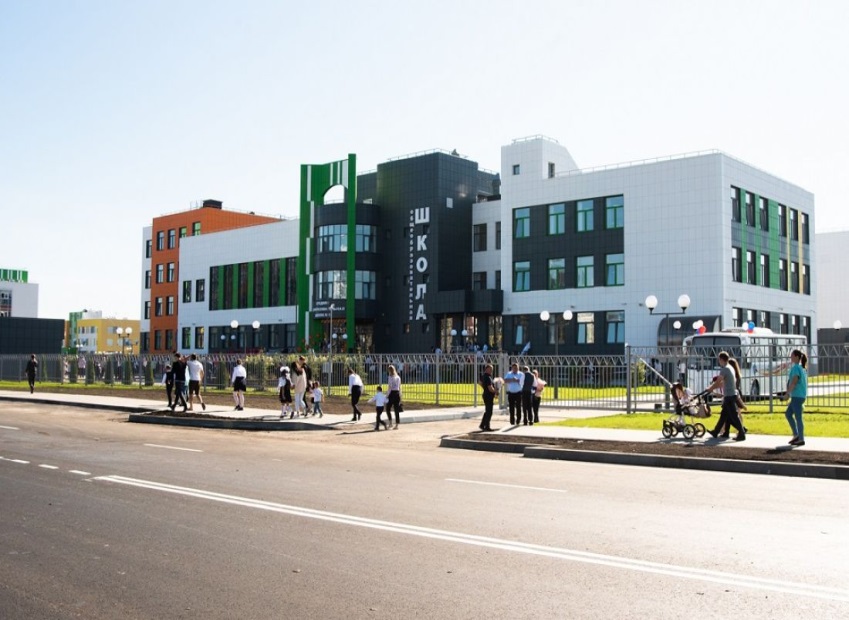 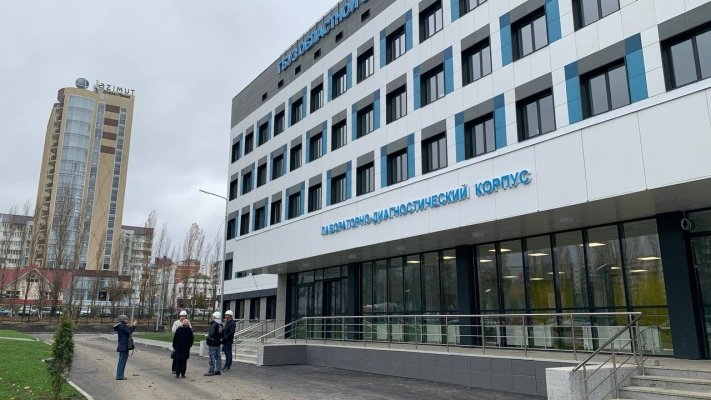 ВВОД В ЭКСПЛУАТАЦИЮ ЛИНЕЙНЫХ ОБЪЕКТОВ
в 2023 г.
Волоконно-оптические линии связи60,8 км
20 вышек связи
Трансформаторно-понизительные подстанции мощностью 33,3 МВА
Водопровод мощностью 10,2 тыс. куб. м
2 артезианские скважины
2 буровых колодца
Газовые сети 418,7 км
Линии электропередачи 257,1 км
Водопроводные сети 5,3 км
Канализационные сети 3,8 км
Автомобильные дороги с твердым покрытием8,9 км
2 моста общей протяженностью 124 пог. м
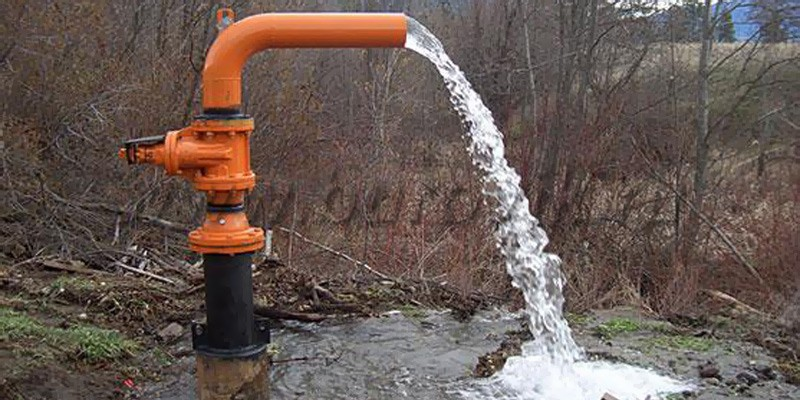 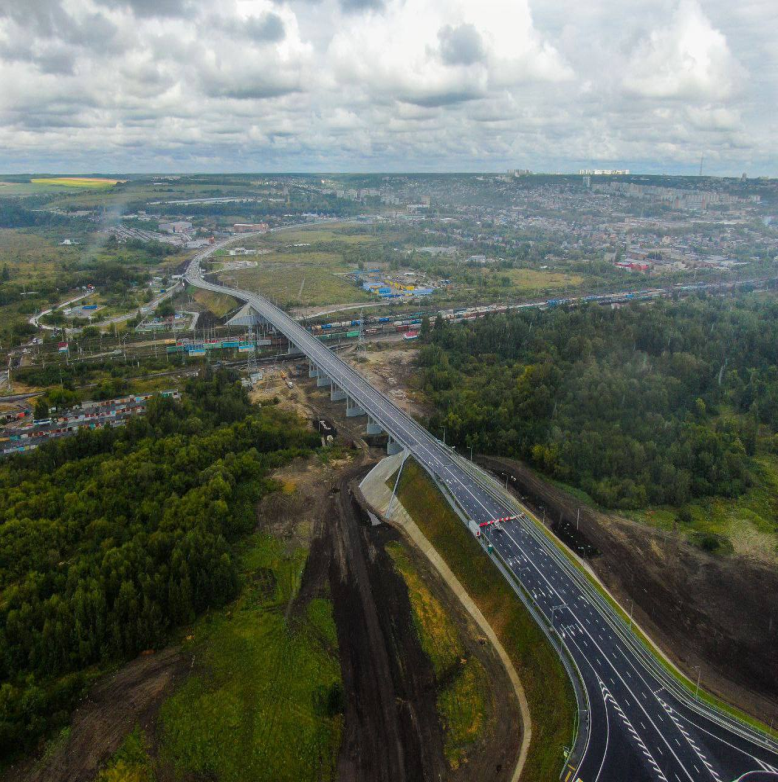 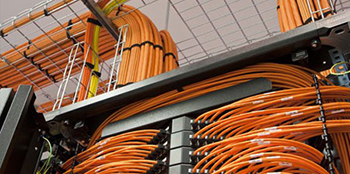 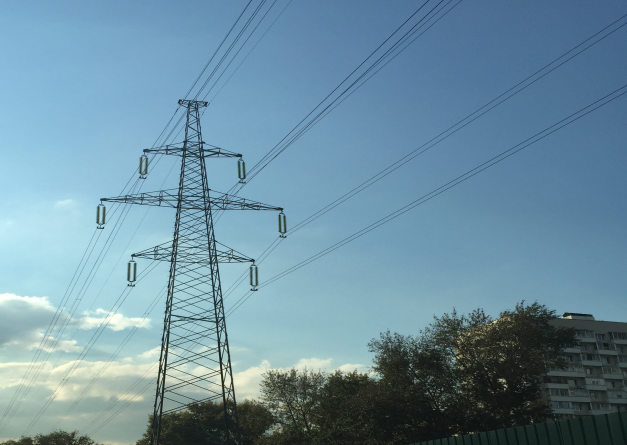 СЕЛЬСКОЕ ХОЗЯЙСТВО
2023 г., млрд руб.
Продукция сельского хозяйства*
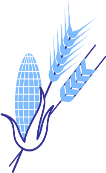 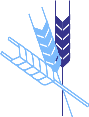 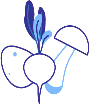 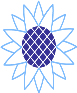 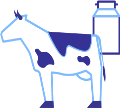 171,9
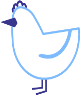 продукция растениеводства
93,6
продукция животноводства
78,3
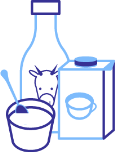 По индексу производства продукции сельского хозяйства
10 место в РФ
2 место в ПФО
4 место по ПФО
*В фактически действовавших ценах
СЕЛЬСКОЕ ХОЗЯЙСТВО
2023 г.
Объём производства продуктов животноводства
Мясо
476,7
тыс. тонн
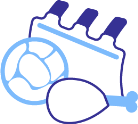 3 место в ПФОпо темпам изменения производства
Молоко
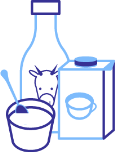 372,0
тыс. тонн
2 место в ПФО по темпам изменения производства
Яйца
312,9
млн штук
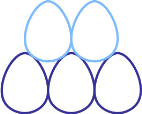 2023 г. в % к 2022 г.
2022 г. в % к 2021 г.
1 место в ПФО по темпам изменения производства
ОБОРОТ РОЗНИЧНОЙ ТОРГОВЛИ
2023 г. в % к 2022 г.*
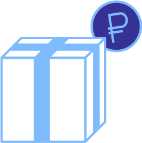 Оборот розничной торговли
по Пензенской области
323,6
млрд рублей
в сопоставимых ценах
109,1%
4 место в ПФО
18 место по России
*В сопоставимых ценах
ИНДЕКС ПОТРЕБИТЕЛЬСКИХ ЦЕН
декабрь 2023 г. в % к декабрю 2022 г.
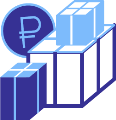 ИПЦ
106,9
Продовольственные товары

Непродовольственные товары

Услуги
108,9
105,1
106,0
ЧИСЛЕННОСТЬ И ЗАРАБОТНАЯ ПЛАТАРАБОТНИКОВ ВСЕХ ОРГАНИЗАЦИЙ
январь – ноябрь 2023 г.
Среднемесячная заработная плата работников организаций по основным видам экономической деятельности, руб.
Среднесписочная численность работников без внешних совместителей
292,5
тыс. человек
46 668,1
Среднемесячная номинальная начисленная заработная плата
46 668,1
руб.
на 6 316,6 руб. больше 
января-ноября 2022 г.
Темп роста реальной заработной платы
110,3%
СРЕДНЕМЕСЯЧНАЯ НАЧИСЛЕННАЯ ЗАРАБОТНАЯ ПЛАТАРАБОТНИКОВ
по организациям, не относящимся к субъектам малого предпринимательства, за январь – ноябрь 2023 г., рублей
50 076,9